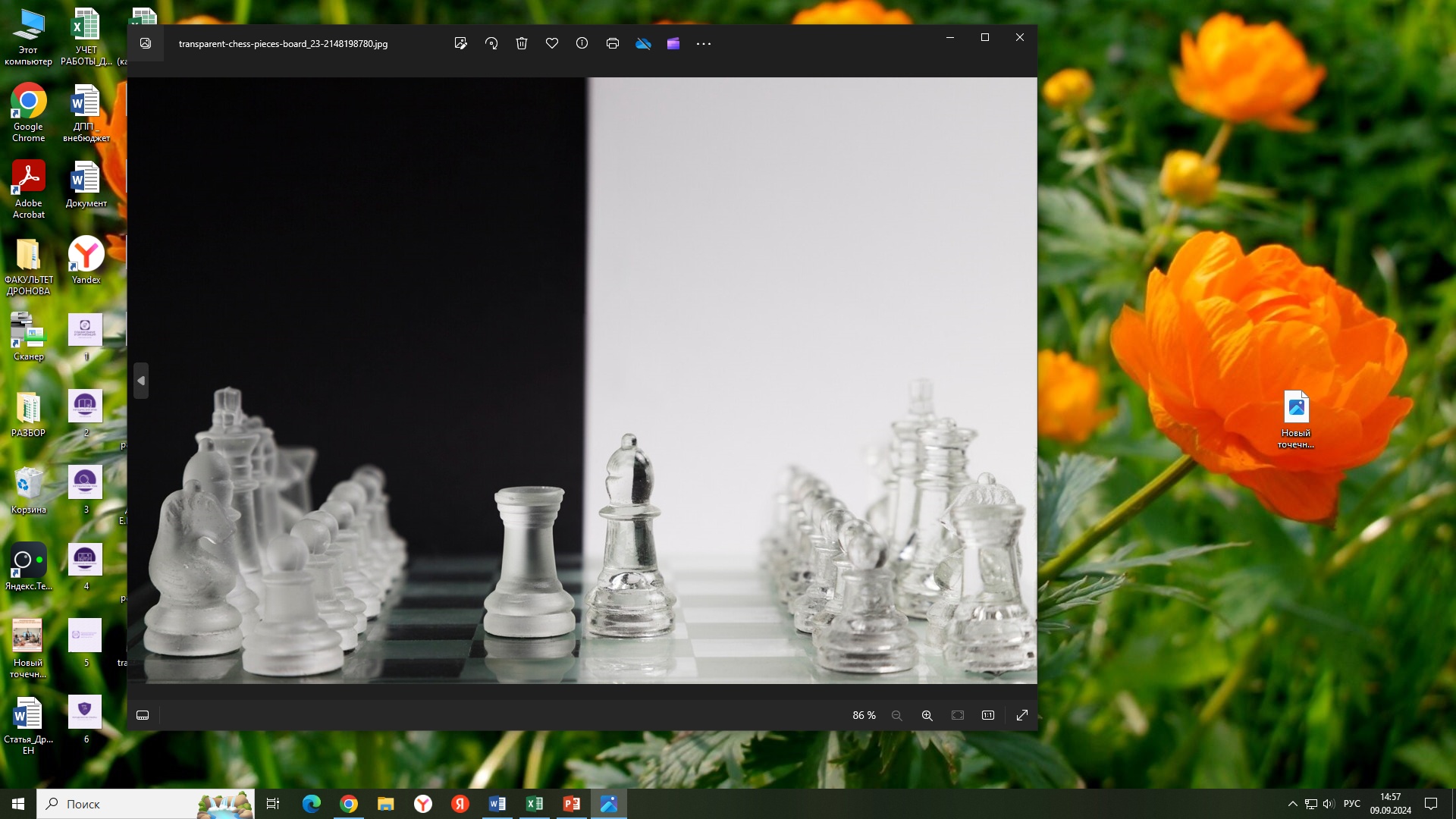 «Игровые технологии преподавания шахмат в ДОО»
ИГРОВЫЕ ТЕХНОЛОГИИ В ПРЕПОДАВАНИИ ШАХМАТ
Ход конем
Верзакова Лариса Алексеевна,
Воспитатель , МБДОУ «Детский сад № 56»
Цель игры
Учить детей ориентироваться на шахматном поле  и  передвижению фигур  по шахматному полю; познакомить с понятиями "вертикаль", "горизонталь", "диагональ"; упражнять в назывании вертикалей латинскими буквами (a,b,c,d,e,f,g,h) Закреплять  название шахматных фигур, прививать интерес к игре.
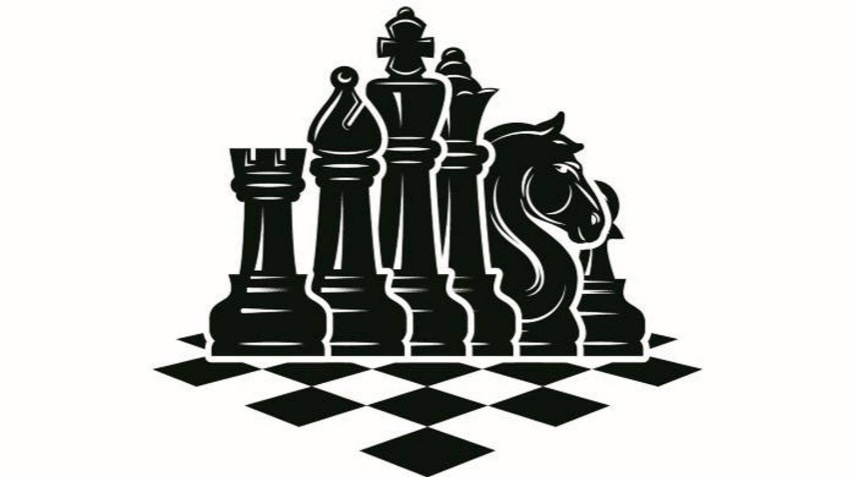 Требования к проведению:
Игра проводится с детьми как индивидуально так и на  занятиях  малыми группами.
Педагог знакомит детей с содержанием игры, с дидактическими материалами , которые будут использованы в ходе игры
Объясняет правила игры.
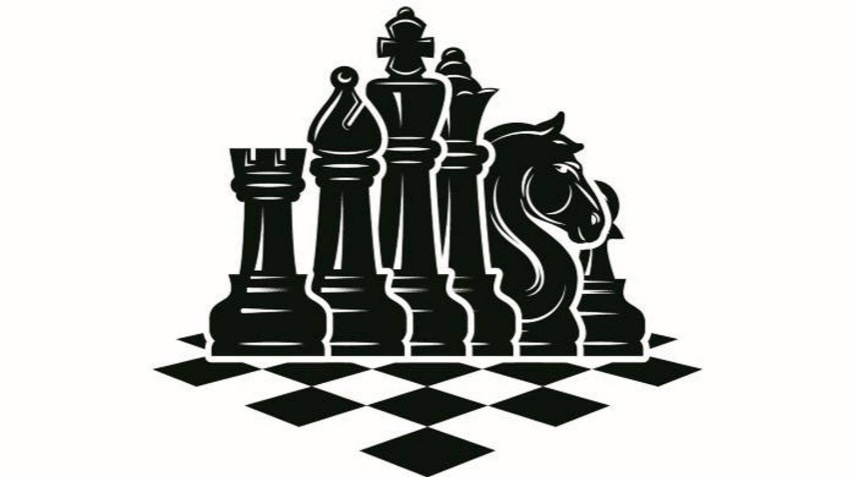 Инструкция для участников:
Педагог показывает карточку с изображение шахматной фигуры и ее алгоритм передвижения по полю. Ребенок в свою очередь повторяет этот алгоритм у себя на шахматной доске.
Можно усложнить игру заданием:
Покажи как передвигаются по полю две фигуры(конь и ладья)…
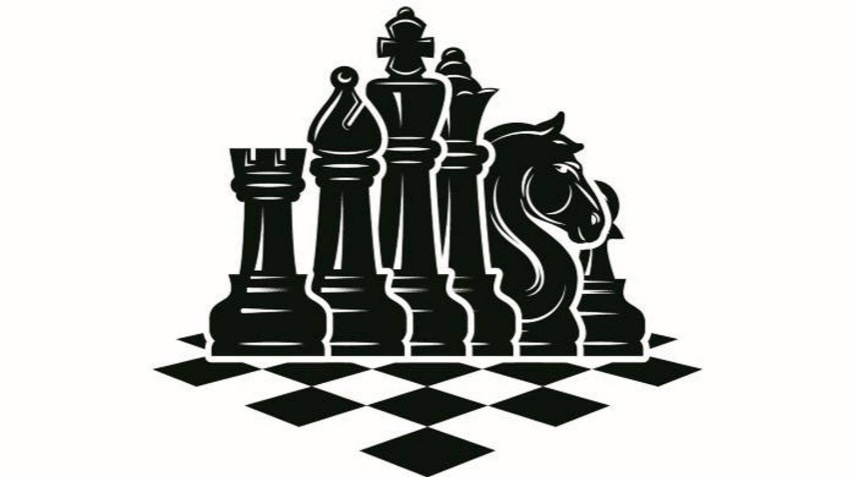 Наглядный материал
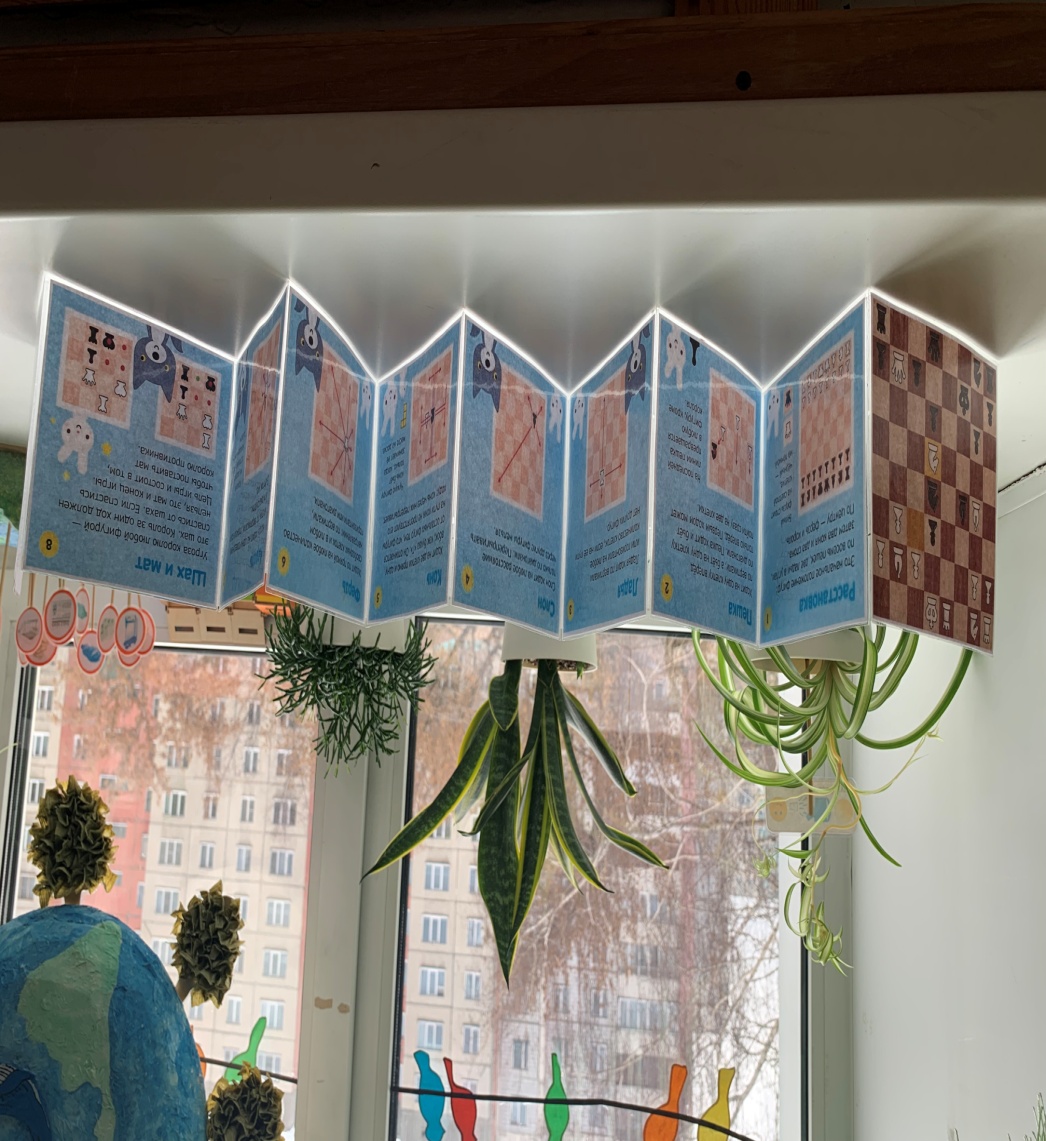 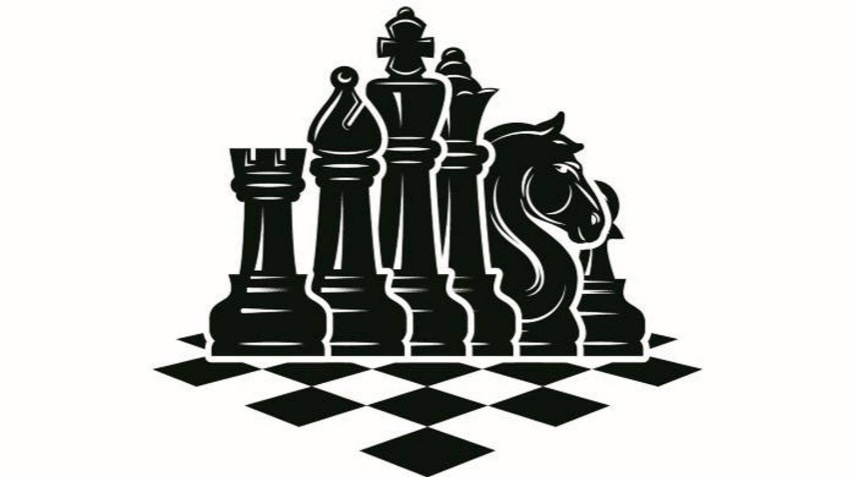 Наглядный материал
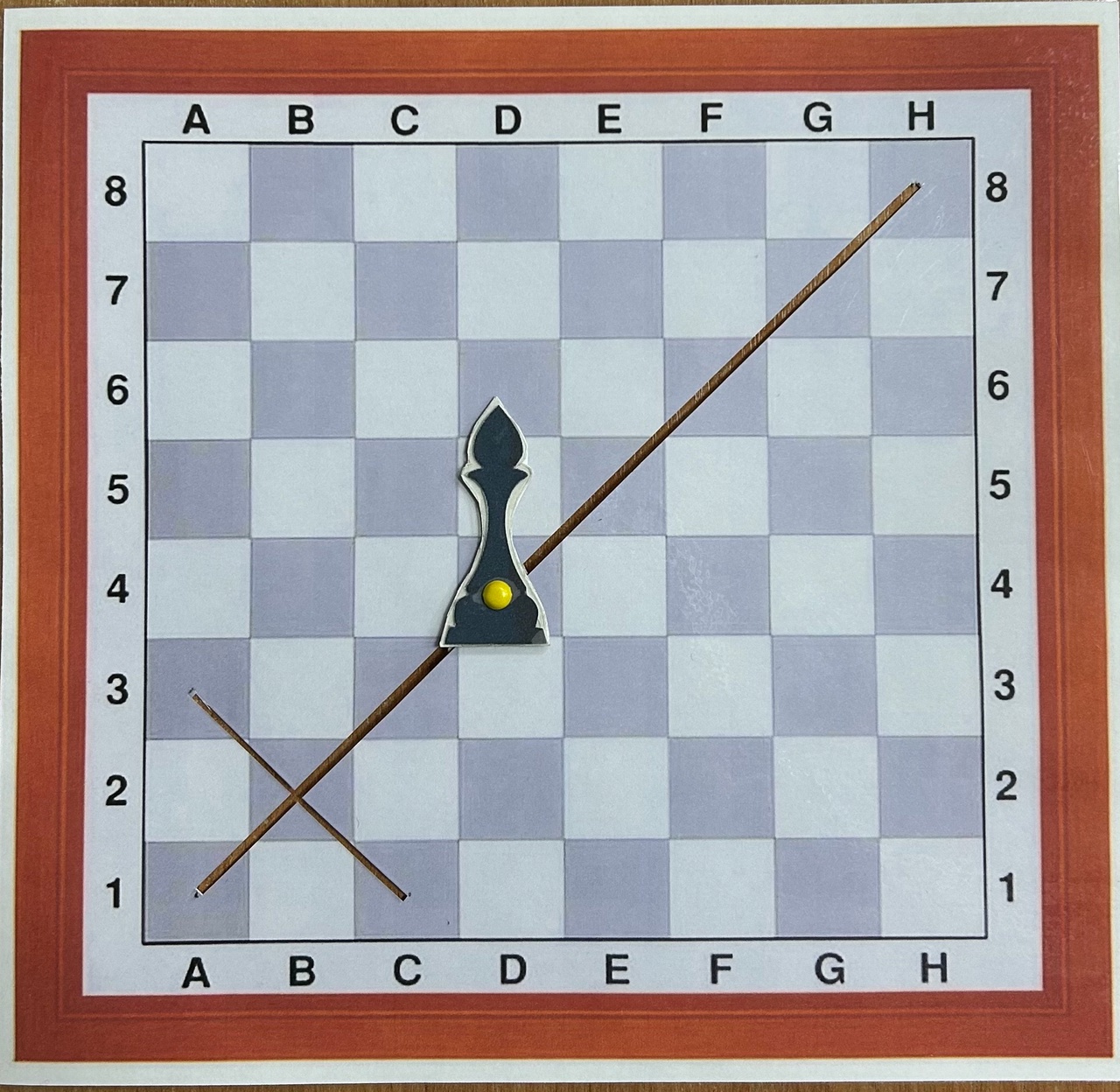 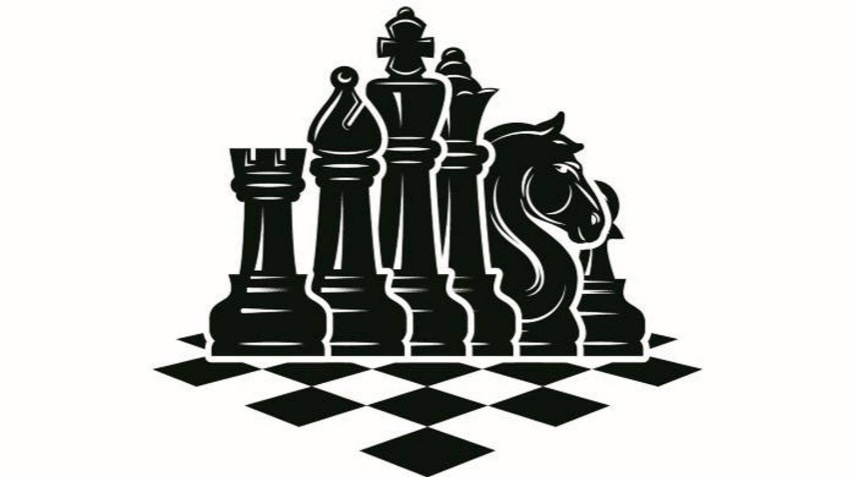 Наглядный материал
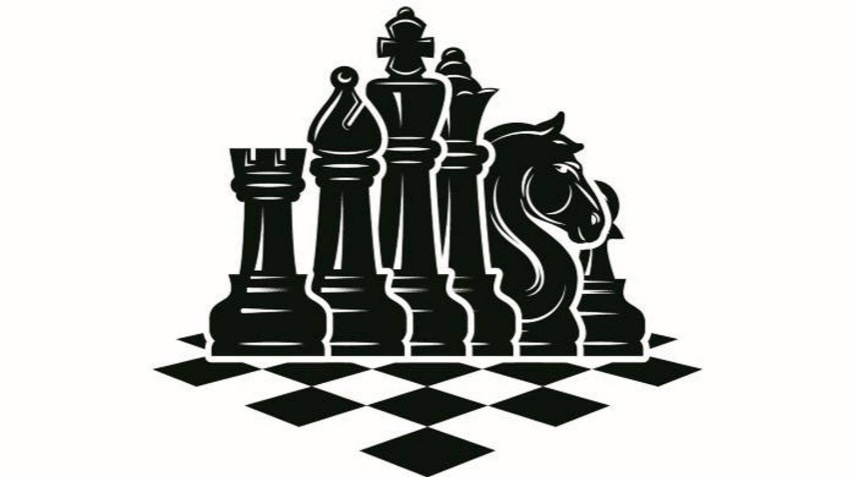 Дидактический материал
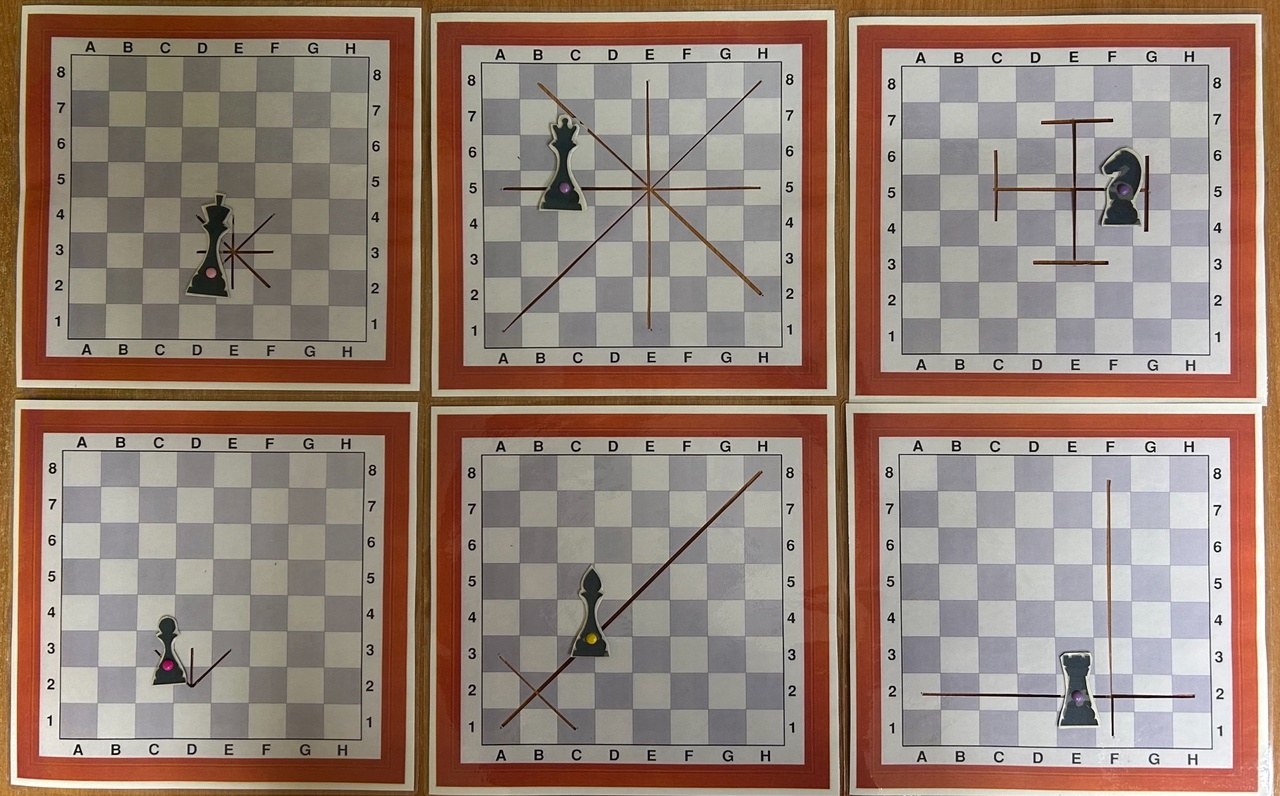 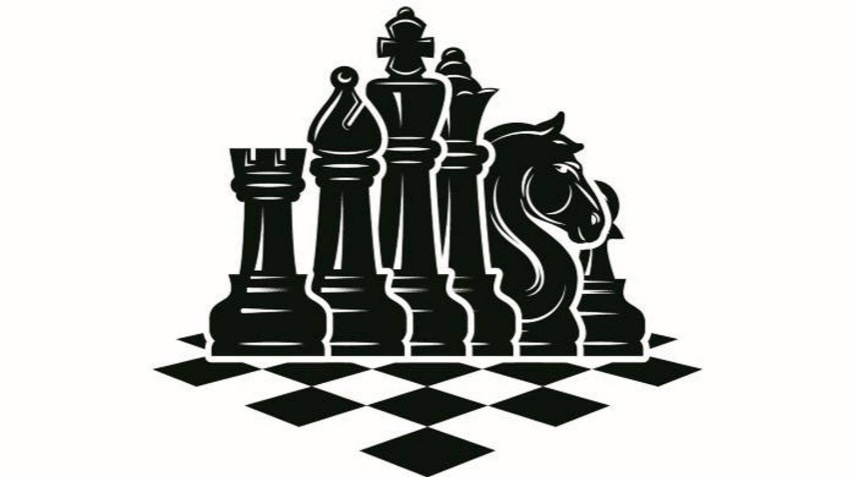 Дидактический материал
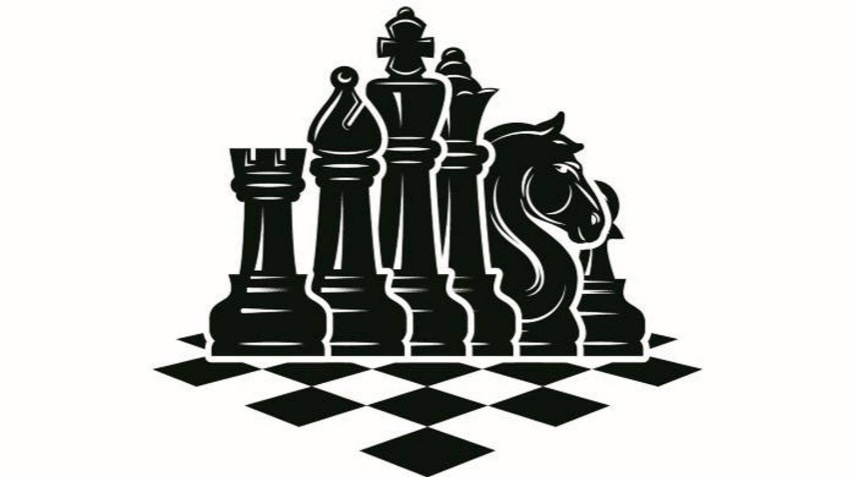 Апробация игры в учебно-воспитательном процессе: фотоколлаж
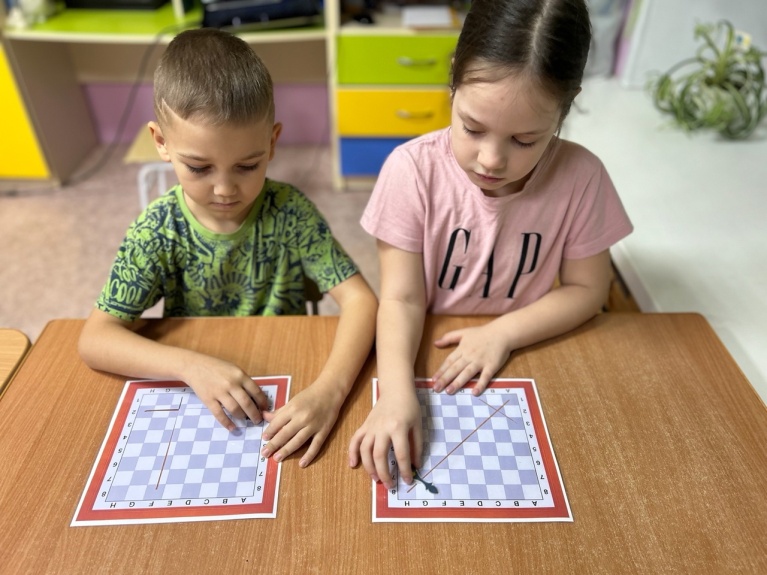 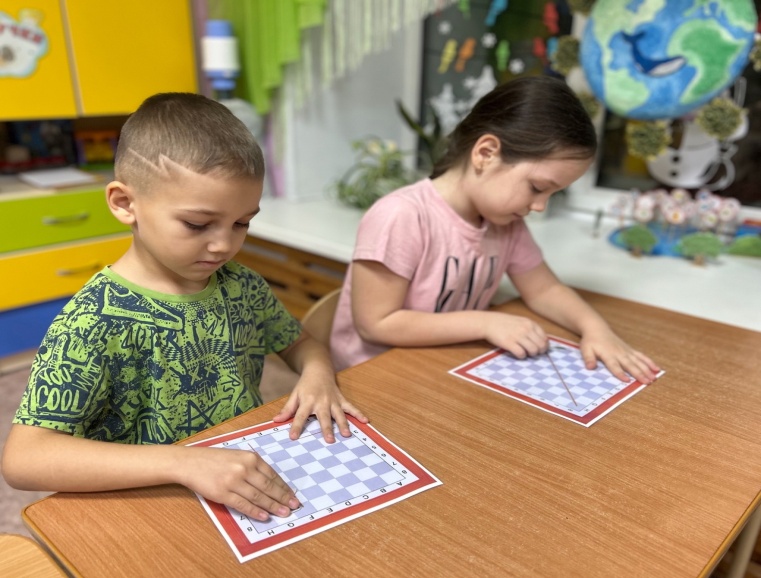 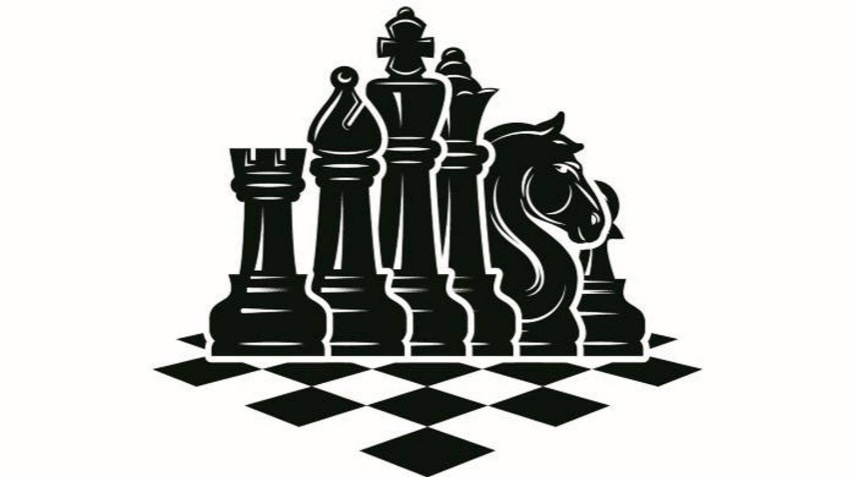 Ссылки на использованную литературу и интернет-ресурсы
Использованы  материалы : «Обучение шахматам. Где держать коня». :https://mel.fm/ucheba/fakultativ/2459378-chess_study
Для разработки коллажей использовано приложение «Picsart»https://picsart.com/
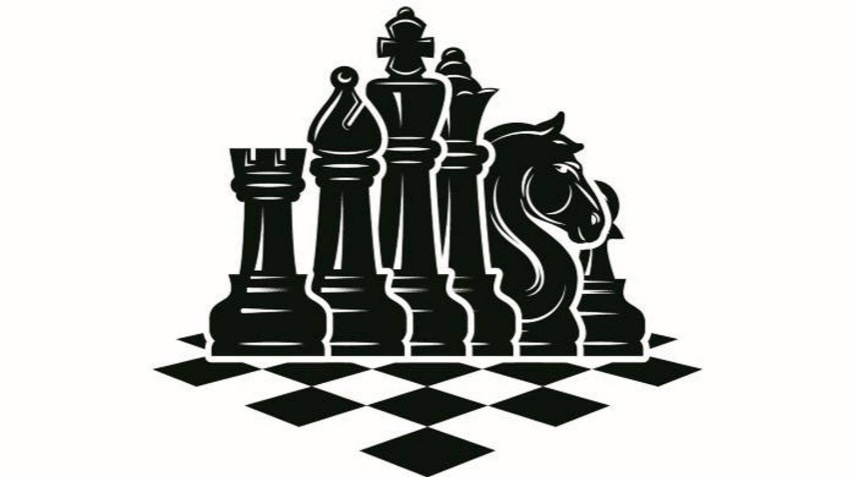 Контакты для консультативной помощи и поддержки по проведению игры (телефон, электронная почта):
+79609563278
verzakova69@mail.ru
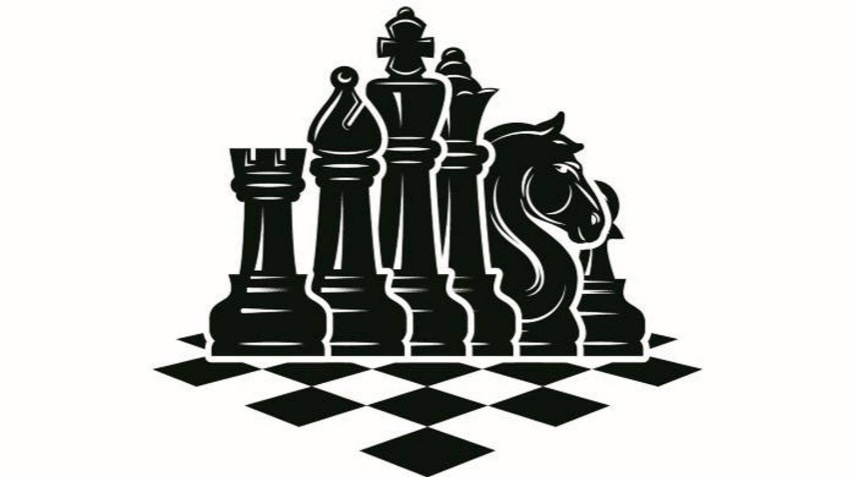